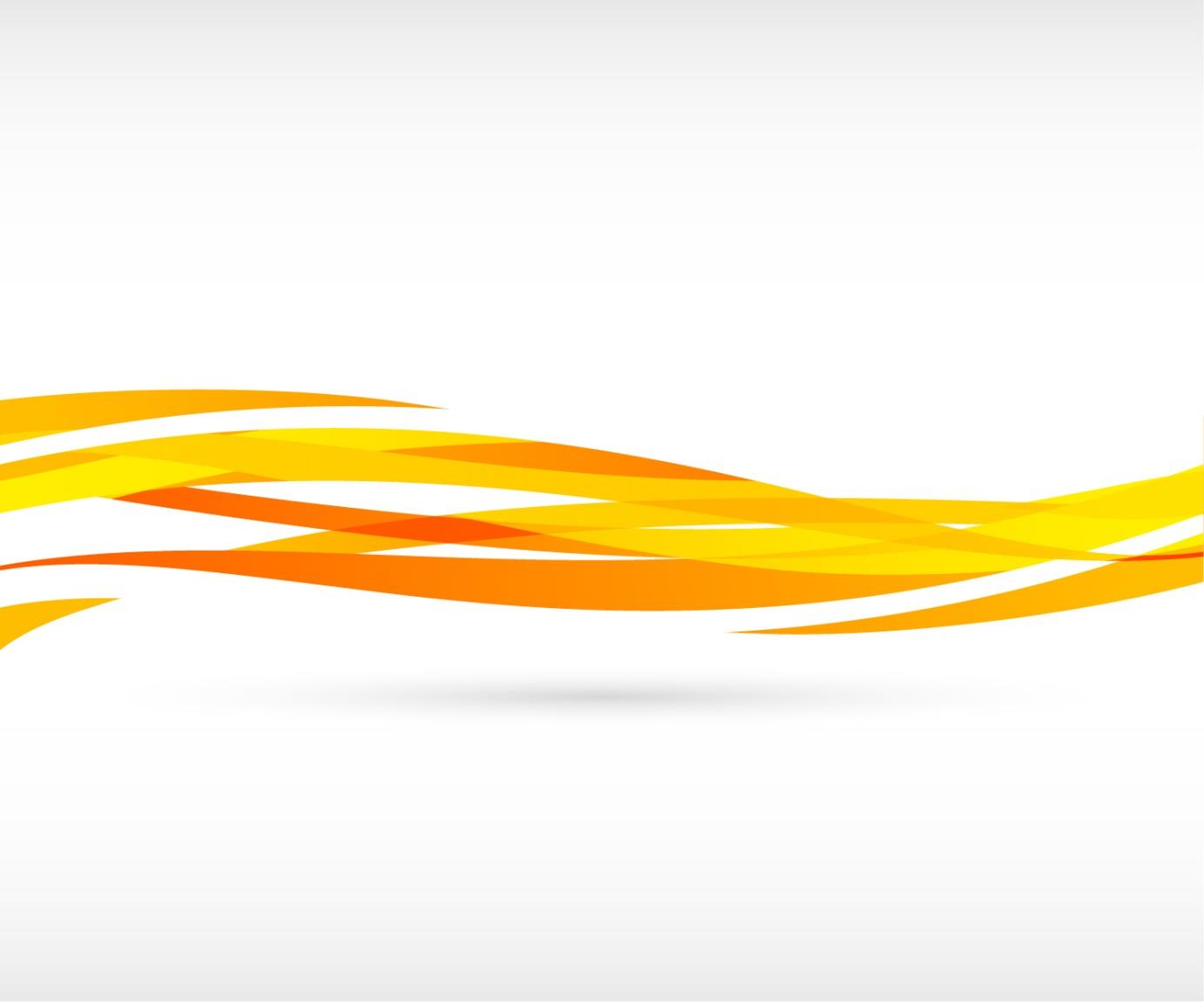 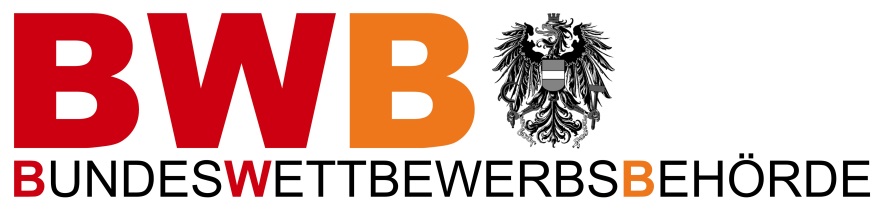 “Competitive Assessment of Digital Markets”




9th session ICT working group
19 September 2017

Dr. Theodor ThannerDirector General for Competition
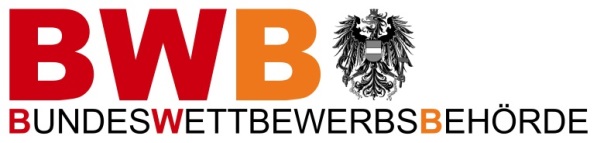 Introduction
Digitalisation is a cross-sector phenomenon that can help to spur economic growth after years of moderation. 

While new business models can spur growth, direct and indirect network effects may also facilitate a quick accumulation of market power. 

Relations between companies and customers are often complicated, giving rise to new substantial and procedural questions in the assessment of anti-competitive conduct in digital markets. 

Digital businesses often operate globally, so there is a need for close cooperation between National Competition Authorities (“NCAs”) to ensure consistency.
2
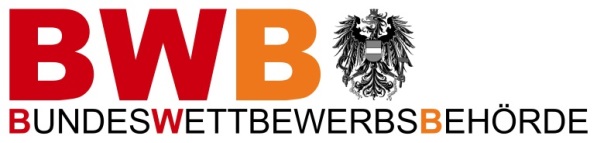 Selected competition issues in digital markets (1)
Bundling and Tying
Bundling and tying may be beneficial to consumers, if goods are complements or if there are cost savings from joint production.
Bundling and tying may be harmful to consumers if it leads to foreclosure and/or price discrimination, eg COMP/AT.39530 Microsoft - Tying. 

Algorithmic collusion
Price disparities are seen as market inefficiencies and pricing algorithms may help to overcome these inefficiencies.
Pricing algorithms may also facilitate explicit or tacit collusion because they allow instantaneous detection and punishment of deviations.
NCAs are only beginning to gain case experience (eg David Topkins and Trod, US DoJ)
3
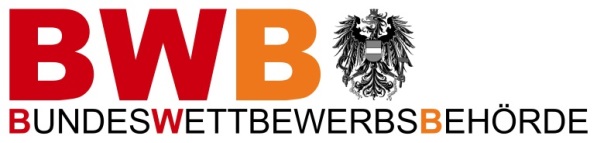 Selected competition issues in digital markets (2)
Two-sided platforms
Market intermediaries are two-sided platforms if they connect different end-user groups who benefit from transacting with each other (indirect network externalities). Formally, platforms are two-sided if the price structure (which user group pays what?) matters for user’s participation decision (Rochet/Tirole, 2006).
Examples (user groups in parentheses)
card payment networks (card users, retailers), 
Ebay, Amazon marketplace (buyers and sellers),
booking platforms (guests and hotels),
news media (readers and advertisers),
dating platforms (men and women),
operating systems (users and software/app developers),

Platforms may find it optimal to cross-subsidize user groups to maximize participation. This might be optimal from a social welfare perspective, but cross-subsdization might also be excessive (eg. Mastercard, Visa MIF etc.).
4
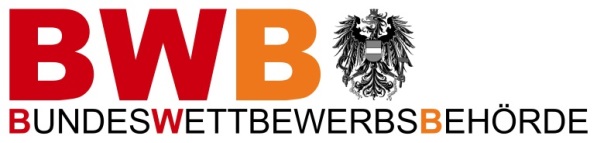 Market definition in digital markets
Two-sided markets
Modified versions of the hypothetical monopolist test might be needed, where a symmetric 5-10% price increase is applied to all user groups  (Emch/Thompson 2006).
Different user groups might be seen as part of the same market (Filistrucci et al 2014). 
Market definition was an issue in the Commissions card network cases (Mastercard, Visa MIF, Visa Europe, Mastercard II).

Bundle products 
Bundles might constitute a distinct product market. 
Consideration of markets for triple play and quadruple play offers (eg COMP/M.7000 Liberty Global/Ziggo, COMP/M.7421  Orange/Jazztel);
5
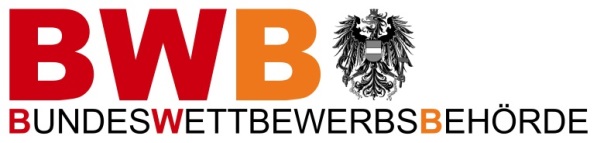 Conclusion
New regulation may overly restrict competition in digital markets. To unlock economic growth, NCAs should rely on a flexible, case-by-case approach. 

There are many existing economic tools that can be used by NCAs to delineate digital markets and to assess the effectiveness of competition in this markets.

As NCAs gain more case experience, it will become easier to apply these economic tools and to assess cases in a consistent way.
6
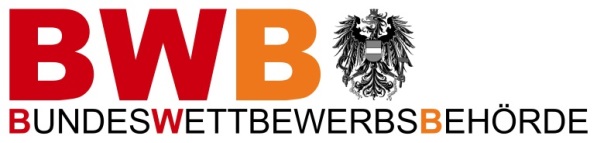 !
!
!
!
?
!
!
!
!
Questions?
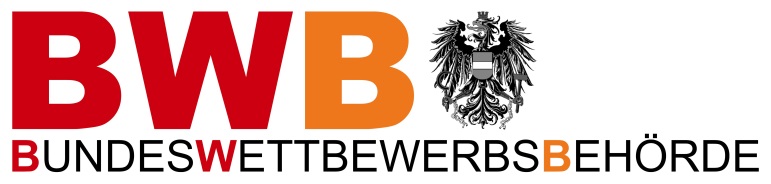 Dr. Theodor Thanner
Director General for Competition


Federal Competition Authority1030 Vienna, Austria, Radetzkystraße 2Tel.: 0043 (01) 245 08-0 Fax: 0043 (01) 587 42 00   http://www.bwb.gv.at https://twitter.com/BWB_WETTBEWERB
Many thanks for your attention!